OSMANLI KÜLTÜR VE MEDENİYETİ
OSMAN BEY
(1284-1324)
DÜNYANIN DEĞİŞEN ŞARTLARI KARŞISINDA OSMANLI EKONOMİSİ
Youtube kanalı: tariheglencesi
Arif özbeyli
www.tariheglencesi.com
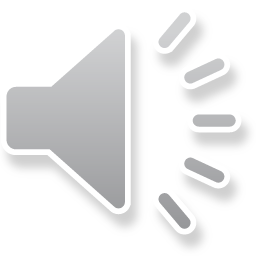 tariheglencesi
Kanalıma abone olup, destek olabilirsiniz.